Neuronale Netze II rezeptive Felder
Auf der linken Seite ist eine Kamera mit 4 Eingabefeldern. Rechts  sind die Ausgabefelder. Zwischen ganzen, vertikalen, diagonalen,  horizontalen Mustern soll unterschieden werden.
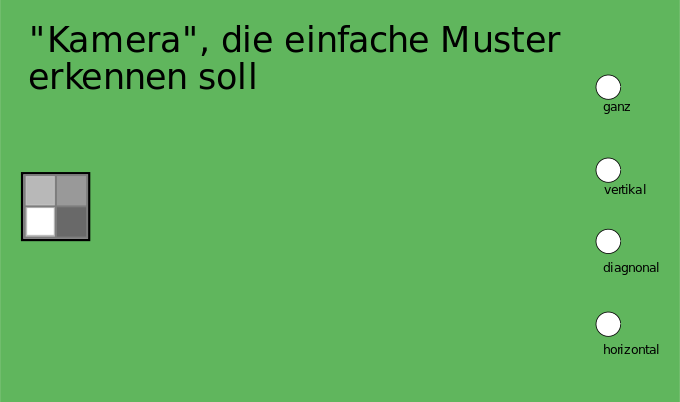 Die Eingabefelder können kontinuierliche Werte im Bereich  [-1, 1] annehmen.
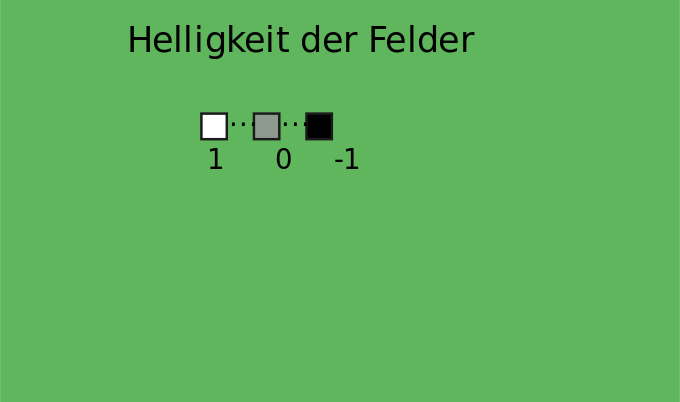 Beispiel für die Erkennnung eineshorizontalen Musters
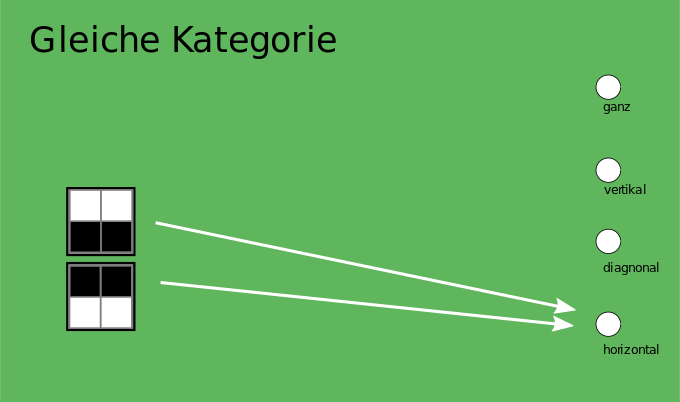 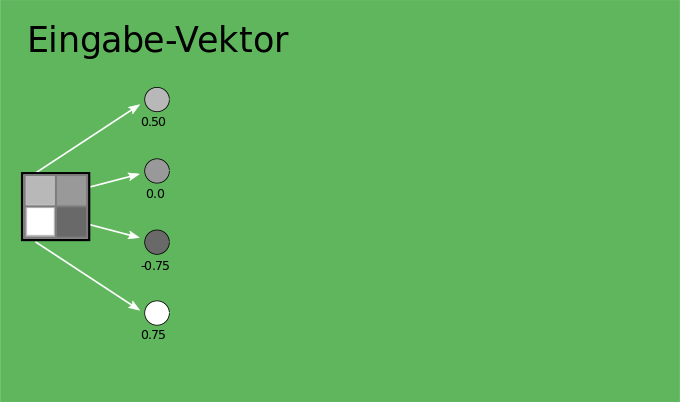 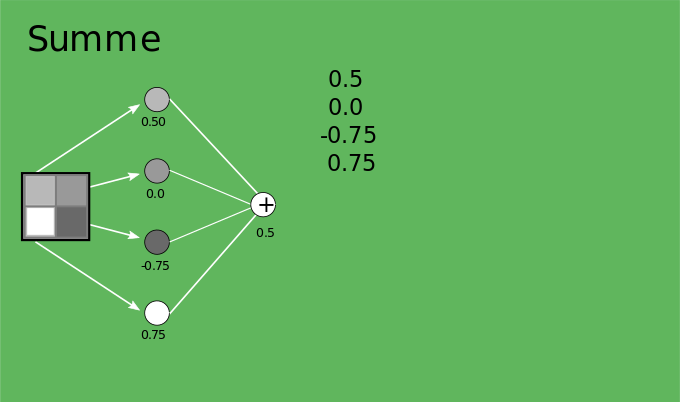 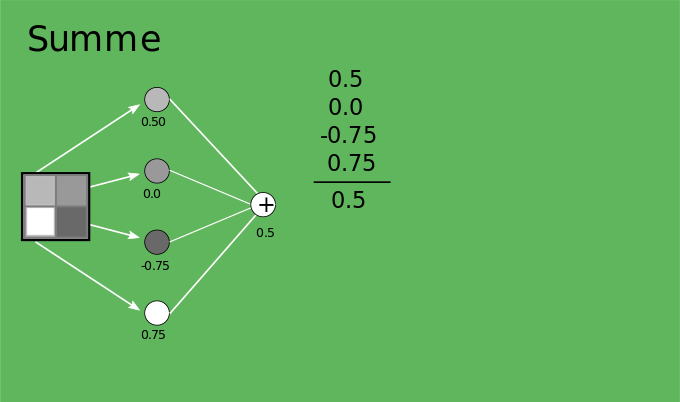 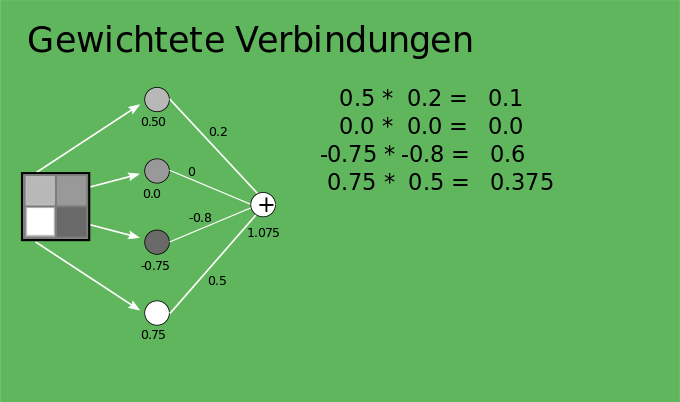 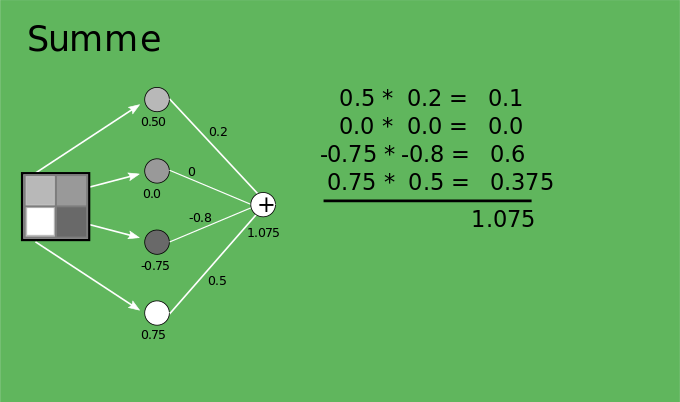 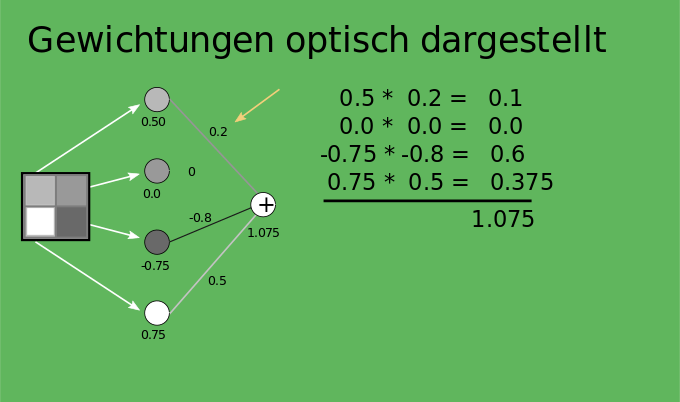 Der Ergebniswert soll immer im Intervall ]1,1[ bleiben. Dafür sorgt das zusätzliche Element ganz rechts (     ). Es kommt als  Beschränkungs- und zugleich als Aktivierungsfunktion zu Einsatz.
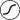 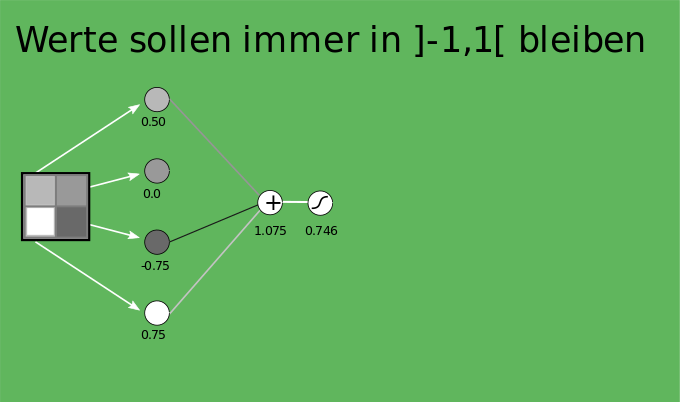 Erweiterter Inhalt zur Beschränkungsfunktion
Als Beschränkungsfunktion kann zum Beispiel die Sigmoidfunktion  eingesetzt werden.
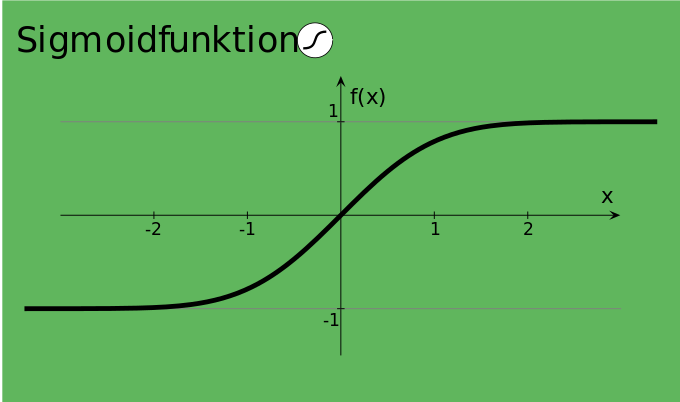 Zur Vereinfachung fassen wir beides zusammen
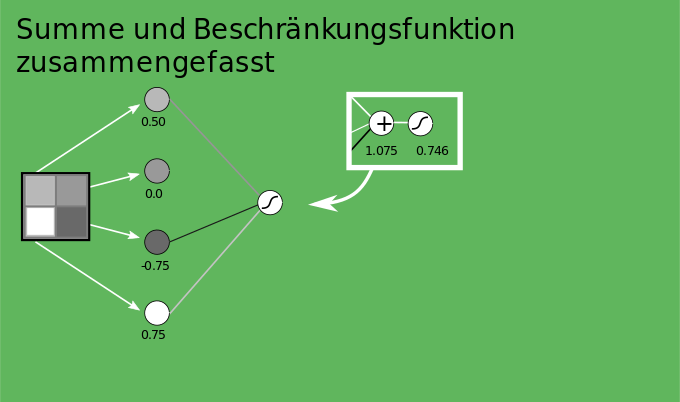 Wir ergänzen weitere Elemente in dieser Schicht.
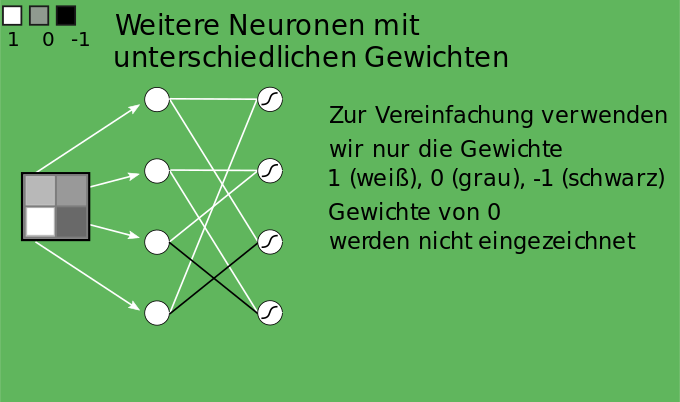 Wir fügen nun eine weitere Schicht ein.
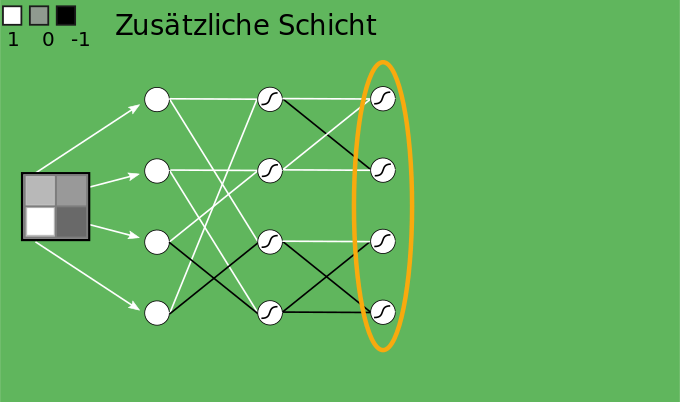 Zuletzt noch eine weitere Schicht mit einem anderen Typ.  Zum Unterschied zur vorigen Aktivierungsfunktion lässt diese  Funktion keine negativen Werte durch und setzt diese auf 0.
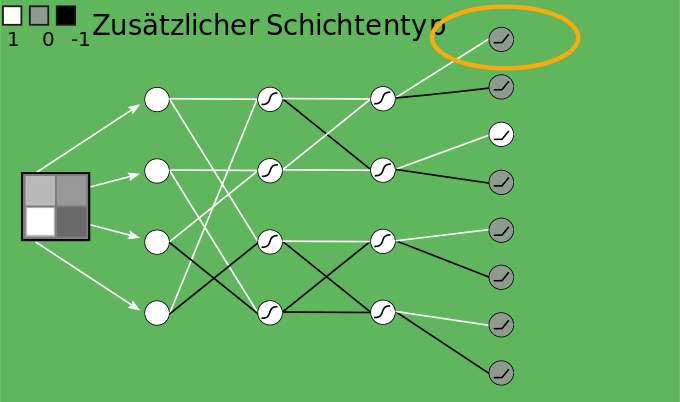 Erweiterter Inhalt zur zusätzlichen  AktivierungsfunktionHier kann die ReLU-Funktion eingesetzt oder alternativ Leaky ReLU. Leaky ReLU hat gewisse Vorteile beim Training des Netzwerks
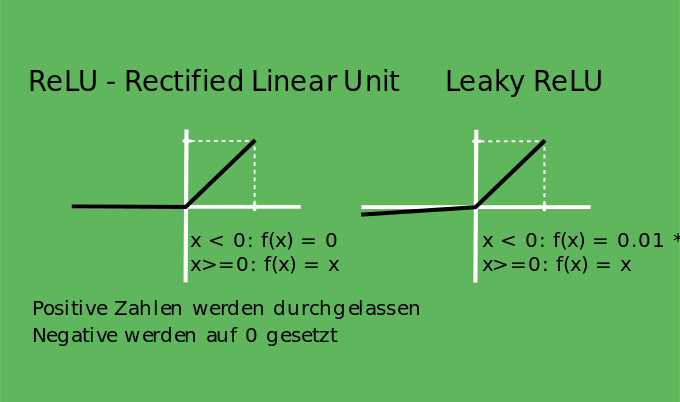 All das beschriebene kannst du im Simulator ausprobieren.
Den Simulator gibt es einmal in der automatischen  und einmal in der manuellen Version. Simulator
Quelle
How Deep Neural Networks Work - Full Course for Beginners  https://www.youtube.com/watch?  v=dPWYUELwIdM&t=1264s&ab_channel=freeCodeCamp.org